Ciclo 6
Aula 1:	Aritmética
Conteúdos:
 Aplicações de congruências;
 Aritmética Modular.
TEXTO BÁSICO: Seções 4.5 e 4.6 da Apostila 1 da OBMEP, “Iniciação à Aritmética”, A. Hefez.
Vídeoaulas do Portal da Matemática: 
Tópicos Adicionais: Módulo: “Aritmética dos Restos” 

http://matematica.obmep.org.br/index.php/modulo/ver?modulo=63

 • Vídeoaulas: “Tabelas de multiplicação da Aritmética Modular”, “Existência de inverso mod n”, “Unicidade da classe inversa”, “Pode 10000 ser escrito como a soma de dois cubos perfeitos?”, “Problemas com Congruências 1”, “Problemas com Congruências 2”, “Problemas com Congruências 3” e “Problemas com Congruências 4”.
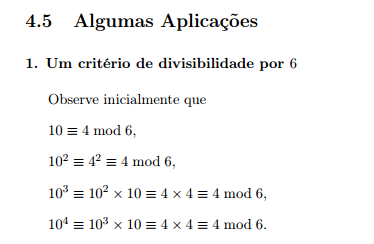 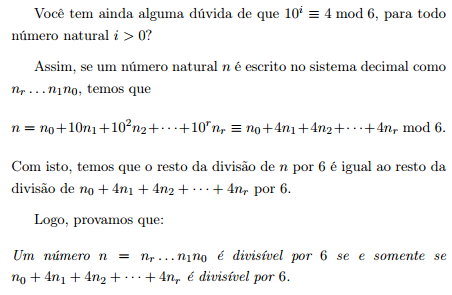 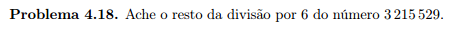 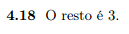 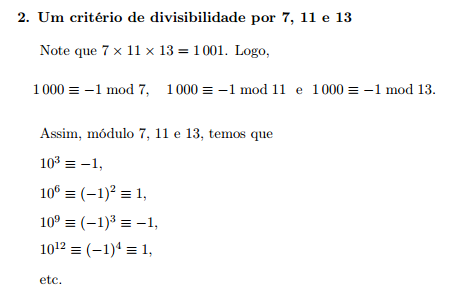 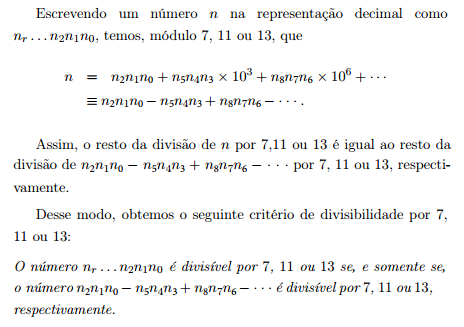 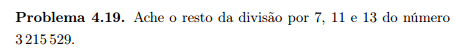 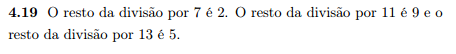 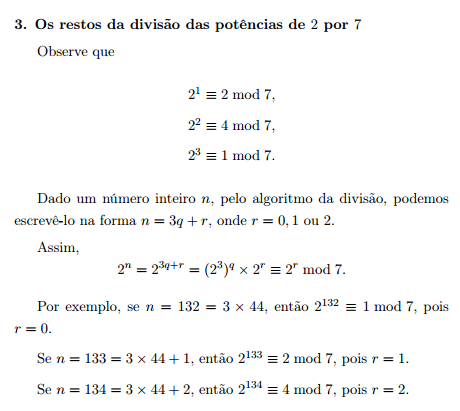 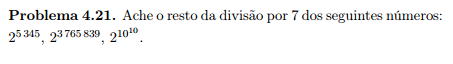 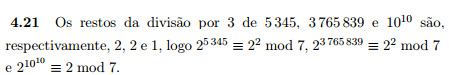 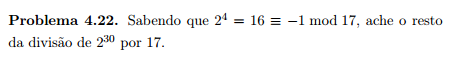 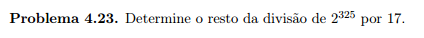 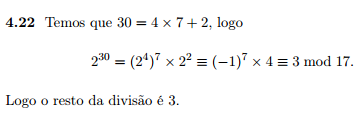 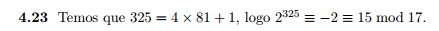 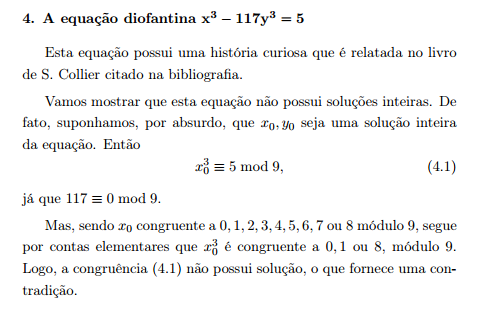 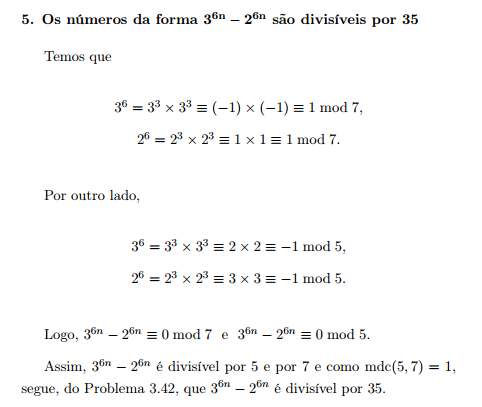 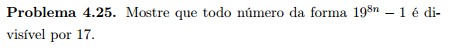 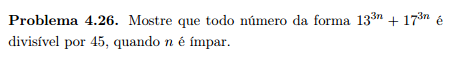 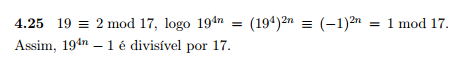 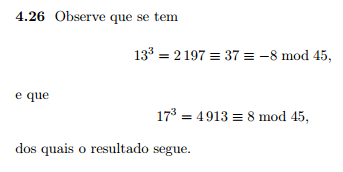 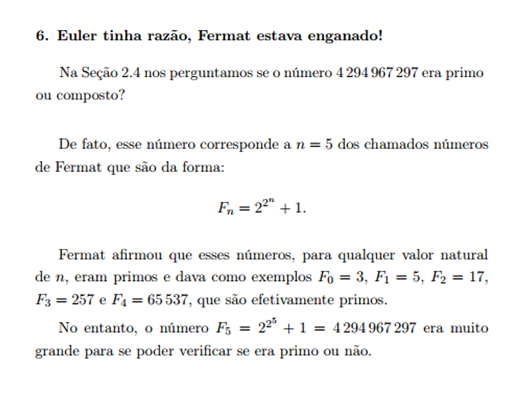 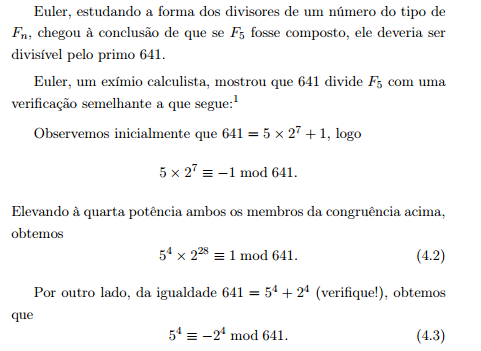 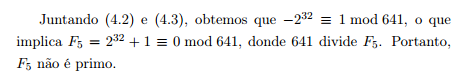 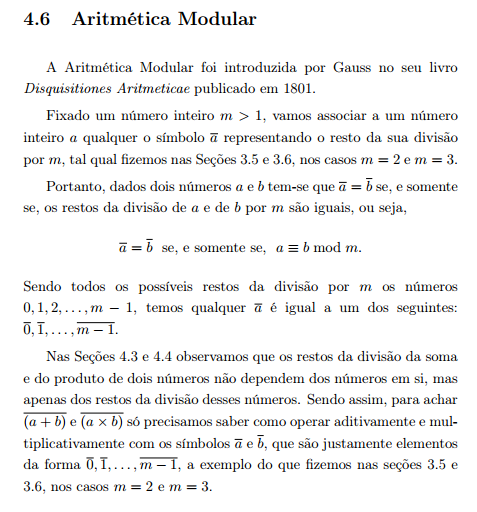 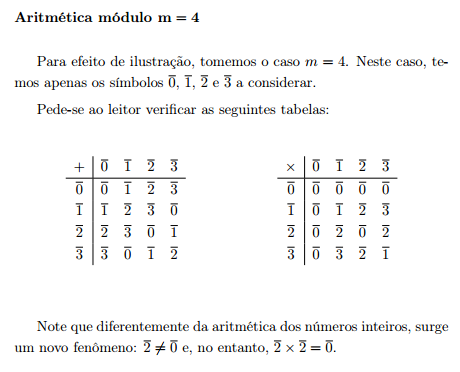 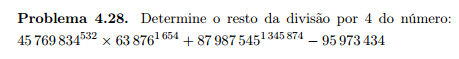 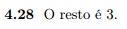 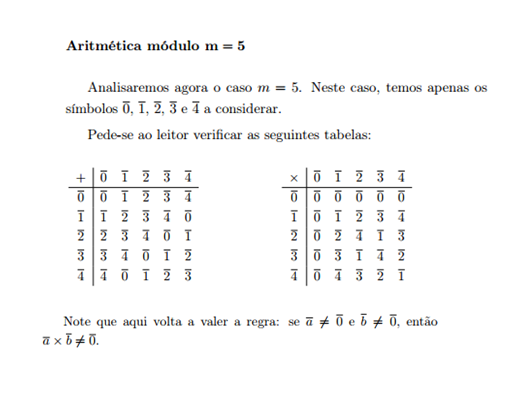 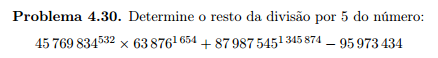 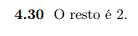 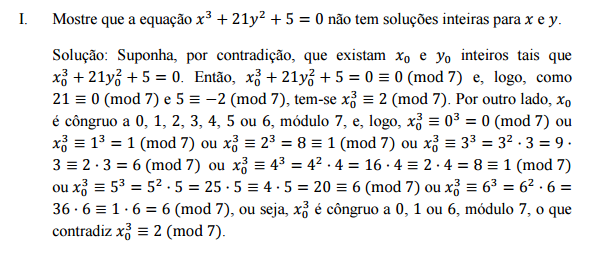 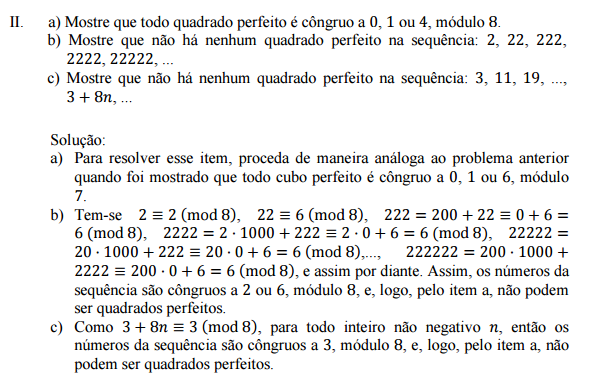 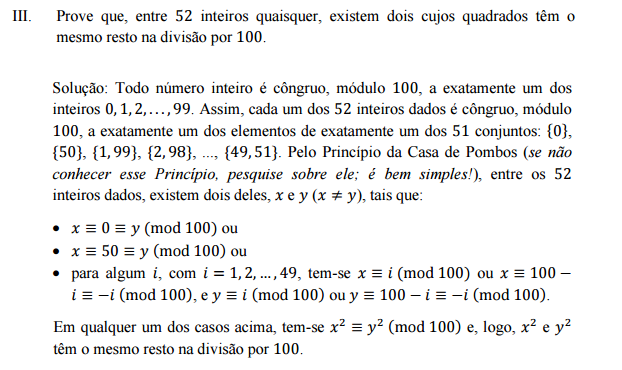